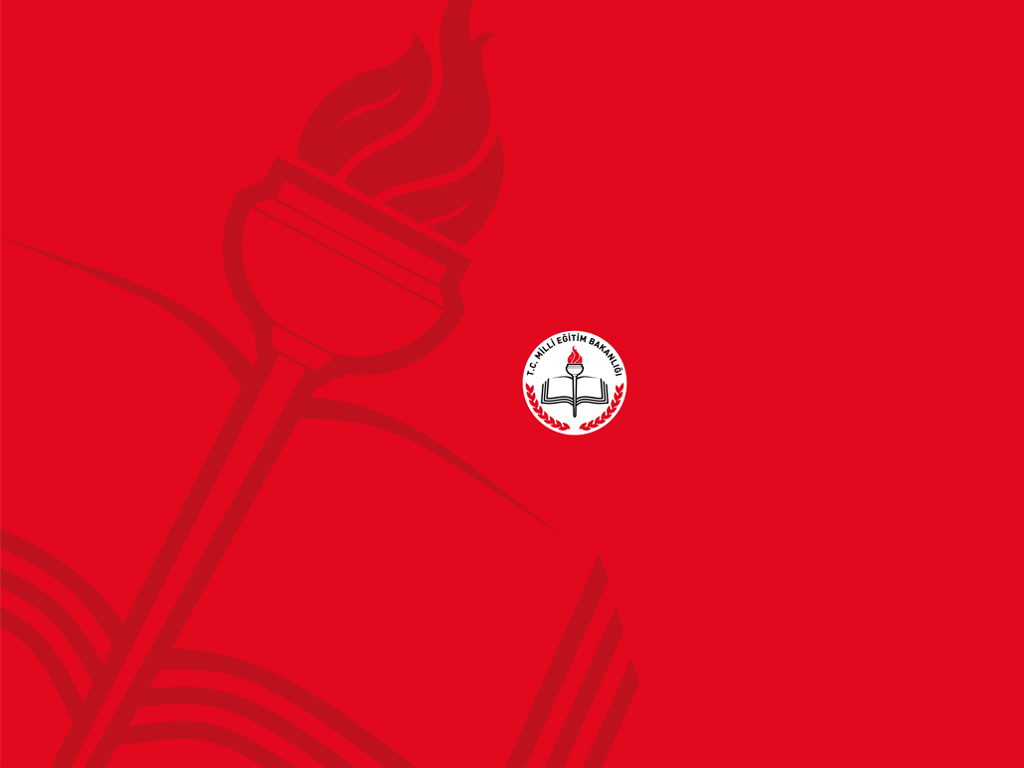 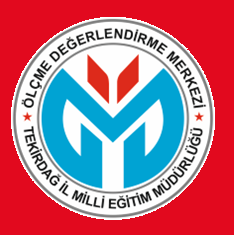 AÇIK UÇLU SORU YAZMA VE ÖLÇME DEĞERLENDİRME TEKNİKLERİ SEMİNERİ
AÇIK UÇLU MADDELER:
YANITI SINIRLI MADDELER:
Çoğunlukla kısa yanıtlı (short answer) maddeler olarak uygulanır. Bununla birlikte, yanıtı en fazla 2-3 cümle ile verilebilen maddeler de bu gruba girer.
Bu madde türünde, öğrencinin yanıtı bir kelime, bir ifade, sembol ya da sayı olarak vermesi, işlem basamaklarını göstererek problem çözmesi, en fazla 2-3 cümlelik açıklamalar yazması beklenir. 
Kısa yanıt gerektiren açık uçlu maddelerin soru formatında olanı yaygın kullanılır ancak “boşluk tamamlama” olarak bilinen formatta da kullanılır. (Nitko, 2004; Reynolds, Livingston ve Wilson, 2006)
Yanıtı Sınırlı Açık Uçlu Maddeleri Hazırlama İlkeleri:
Çoğu zaman, bu madde türünün boşluk doldurma yerine soru formunda kullanılması daha uygundur.
        Boş bırakılan yerde tam olarak nasıl bir ifade istendiği açık olmayabilir. Böyle bir karmaşayı önlemek için, öğrenciden beklenen görev soru cümlesiyle belirtilmesi daha uygundur. 
        ANCAK, bazen soru formundaki maddeler, gereksiz yere öğrenciyi daha uzun ve karmaşık yanıt vermeye yönlendirebilir. Bu durumda boşluk doldurma, öğrenciden yanıtın bir kelimeyle ya da kısa ifadeyle istendiği daha açık belirtilmiş olur.
ÖRNEK:
1.  Hücre bölünmesi sırasında homolog kromozomların (mayoz) veya kardeş kromatidlerin (mitoz) sentromerlerinden tutunarak karşı kutuplara çekilmesini sağlayan ipliksi yapılara ne ad verilir?
     ____________

2.  Hücre bölünmesi sırasında homolog kromozomların (mayoz) veya kardeş kromatidlerin (mitoz) sentromerlerinden tutunarak karşı kutuplara çekilmesini sağlayan ipliksi yapılar ________dir.
ÖRNEK:
1. Ampul ________ bulunmuştur.

2. Ampul kaç yılında bulunmuştur?
     ________

3. Ampulü bulan kimdir?
    ________
2. Boşluk doldurma türündeki maddede, öğrenciyi zihinsel açıdan gereksiz yere zorlamamak için boşluğun tümce sonunda yer alması tercih edilmelidir.
     
     Boşluk, tümcenin başında ya da ortasında yer alırsa, öğrenci maddeyi yanıtlamadan önce okuduklarını zihninde tekrar düzenlemek durumunda kalacaktır. En az iki kez okuması gerekecektir.
ÖRNEK:
_______ görmeyi sağlayan ışığa ve renge duyarlı hücrelerin bulunduğu göz tabakasıdır.

Görmeyi sağlayan ışığa ve renge duyarlı hücrelerin bulunduğu göz tabakasına verilen ad _______ dır. (Retina)
3. Boşluk doldurma türündeki yanıtı sınırlı maddede, öğrencinin doldurması için boş bırakılan kelime ya da ifade o öğrenme alanı için kritik olmalıdır.
ÖRNEK:
Dekametre, metrik sistemde metrenin 10  katı olan _________. (ölçü birimidir)
Metrik sistemde metrenin 10 katı olan ölçü birimi _______dir. (dekametre)
Dekametre, metrik sistemde metrenin _____katıdır. (10)
4. Boşluk doldurma türündeki yanıtı sınırlı maddede birden fazla boşluk bırakılması, o maddeyi anlaşılmaz ve belirsiz hale getirebilir.


5. Öğrencinin doldurması için bırakılan boşluklar, her madde için farklı uzunlukta olduğunda, bu durum öğrencinin doğru yanıtı bulması için ipucu oluşturabilmektedir.
ÖRNEK:
__ve__vitaminleri suda çözünür ve pek çoğu ______________. (C, B, vücutta depolanmaz.)


__ve__ vitaminleri suda çözünür ve pek çoğu vücutta depolanmaz. (C, B)
6. Yanıtı sınırlı maddelerin doğru yanıtı matematiksel bir işlem yapmayı gerektirdiğinde ya da yanıtın sayısal bir ifade olarak yazılması istendiğinde, yönergeye bir takım eklemeler yapmak gerekir. (ondalık olarak ifade ediniz, en sade halini yazınız vb.)
ÖRNEK:
Bir sayının 4 katının 3 fazlası 21 ise, bu sayı kaçtır? _____
Bir sayının 4 katının 3 fazlası 21 ise, bu sayı kaçtır? (yanıtınızı rasyonel sayı olarak ve en sade şekilde belirtiniz.) _____
7. Yanıtı sınırlı maddenin kökünde, doğru yanıta ipucu oluşturabilecek ifadelerden kaçınılması gerekir.

ÖRNEK:
Akdeniz’e kıyısı olan ülkelerde görünen iklim tipi nedir? ________

Yazları kurak ve sıcak, kışları ılık ve yağışlı geçen iklim tipi nedir? ________

8. Maddeler yazılırken puanlamanın da planlanması gerekir.
Yanıtı Sınırlı Açık Uçlu Maddelerin Üstün Yönleri:
1. Özellikle bu madde türü, yanıtı bir tek sözcük, sayı, ifade ya da sembol olarak istendiğinde daha çok hatırlama düzeyine hitap ettiği yönünde eleştirilir. ANCAK, günlük yaşam durumlarıyla ilişkilendirildiğinde ve görsel materyale dayalı çıkarımda bulunmayı gerektirdiğinde daha üst düzey becerilerin ölçülmesi için de uygundur.
ÖRNEK:
2. Bu madde türünün hazırlanması ve puanlanması, diğer madde türlerine göre nispeten daha kolaydır.
     
	Seçme gerektiren maddelerde seçeneklerin anlamlı ve bilmeyen öğrenciyi çekecek şekilde düzenlenmesi oldukça çaba ve uzmanlık gerektirir. Uzun yanıtlı maddelerde ise, puanlama aşaması zaman, emek ve tecrübe gerektirir. Ayrıca bu özellikleri sebebiyle daha çok soru sormaya olanak sağlar. Bu bakımdan TIMSS, PISA gibi uluslararası düzeyde uygulanan, geniş ölçekli, öğrenci başarılarının ve akademik yeterliklerinin değerlendirildiği testlerde bu madde türü sıklıkla kullanılır.
3. Şans başarısı çok düşüktür.
  

	 Doğru yanıtı tahminle bulma olasılığı doğru-yanlış madde türünde %50, beş seçenekli çoktan seçmeli bir maddede %20 iken, çoğu kısa yanıtlı maddede bu olasılık sıfırdır.
Yanıtı Sınırlı Açık Uçlu Maddelerin Sınırlı Yönleri:
Puanlamanın öznelliğinden tam arınık değildir.

Öğrencinin verebileceği tüm olası yanıtları tahmin etmek her zaman mümkün değildir, bu nedenle sık sık yanıtın doğruluğu hakkında puanlayıcı tarafından öznel karar verilir.

Yazım hataları, dilbilgisi yanlışları ve yazım okunaklığı puanlama sürecini zorlaştırır.
2. Uzun Yanıtlı Maddeler:

Uzun yanıtlı açık uçlu maddeler, öğrencinin yanıtını yazılı olarak vermesi beklenen bir soru ya da problemdir.
Bu madde türünde, yanıtın yapısına ilişkin sınırlamalar bulunsa da, genel olarak öğrenci yanıtı oluştururken diğer madde türlerine göre daha özgürdür.
Bu madde türünün en büyük avantajı, öğrencilerin bilgileri düzenleme, sentez ve birleştirme yeteneğinin ölçülmesi, bilgilerini yeni karşılaştığı problem durumlarının çözümünde kullanması ve orjinal fikirler üretmesi için elverişli olmasıdır.
ÖRNEK:
  İnsanın solunum sistemi özelliklerini yazınız.

   	Bu örnekte, soru bu haliyle ders kitaplarındaki ya da öğretmen tarafından anlatılan  ezber bilgiyi sorarak, hatırlama düzeyinde kalmıştır. Üst düzey zihinsel becerileri ölçmede yetersizdir. Bu konuda hatırlama düzeyindeki öğrenmeler yoklanacaksa, doğru-yanlış veya kısa yanıtlı madde türleri kullanılabilir.
ÖRNEK:
      Kurbağalar, 200 milyon yıldır tundralardan tropikal bölgelere kadar uzanan geniş bir alanda çoğalıp yayıldılar. Günümüzde ise hızla ve belki de geri dönülemez bir şekilde ortadan kayboluyorlar. (National Geographic Türk, Mayıs 2011)
  Kurbağa neslinin yok olmaya yüz tutmasının nedenlerini açıklayınız.

   Bu örnekte, öğrencinin bilgiyi organize etmede sıkıntı yaşamaması için öğrenciden istenen yanıtın sınırlandırılması gerekir. Yönerge şöyle düzenlenebilir:

Kurbağa neslinin yok olmaya yüz tutmasını;
İklim değişiklikleri
Çevre kirliliği (ekolojik dengenin bozulması)
İnsan faaliyetleri (deformasyonlar)
bağlamında tartışınız.
ÖRNEK:
“Sakla samanı, gelir zamanı.” atasözünden yola çıkarak bir kompozisyon yazınız.

   Bu örnekte, yönergeye bir takım eklemeler yaparak sınırlamalar koymak gerekir: 

“Yazacağınız kompozisyon giriş, gelişme ve sonuç bölümlerini içeren 3 paragraftan oluşmalıdır.” 
   			ya da 
“Yazacağınız kompozisyon 1000 kelimeyi geçmemelidir.”
ÖRNEK:
   Yeni açılan bir lokanta hakkında bir tanıtım yazısı yazacağınızı düşünün. Bu yazıda:
Lokantanın yemeklerinin çeşit ve lezzeti
Servisin kalitesi ve hızı
Lokantanın atmosferi ve dekorasyonu
Yemeklerin kalitesine göre fiyatı,
   kapsamında yazınızı en az 250 en fazla 300 sözcük kullanarak yazınız. 

        Bu örnekte, öğrencinin yeni bir fikir ortaya koyması beklenmektedir. Sentez düzeyindeki bu maddelerde, tek bir yanıt anahtarı olamayacağından puanlaması da karmaşıktır. 
        Bu gibi üst düzey becerilerin yoklandığı açık uçlu maddelerde, aslında verilen yanıtın doğruluğu değil, bilgiyi kullanma, organize etme, çıkarımda bulunma, yorumlama, özgün fikir ortaya koyma gibi becerilerin yazılan yazıya yansıtılıp yansıtılmadığı puanlanmalıdır.
Uzun yanıt gerektiren maddelerin, önemli bazı sınırlılıkları          
         mevcuttur:
Olgusal bilgiye daha fazla sahip olan öğrenciyi, orjinalliği göz ardı ederek daha avantajlı hale getirebilmesi
Öğrencinin seçme gerektiren madde türlerine göre bu madde türünde düşünme ve yazma zamanına daha fazla ihtiyaç duyması (yani ölçülen beceriye hızlı yazma performasının karışması, bunu engellemek için madde sayısını azalttığımızda testin kapsam geçerliği olumsuz etkilenir.)
ÖZETLE;
Uzun yanıt gerektiren maddelerin yazımında gözetilmesi gereken ilkeler:
Madde yazımına başlamadan önce, hangi zihinsel süreçlerin ortaya çıkarılmasının amaçlandığı ve bunun için hangi uyarıcı materyallere ihtiyaç duyulduğunun belirlenmesi gerekir.
Testte, belirlenen sürede yanıtlanamayacak kadar uzun ve çok sayıda madde yer almamalıdır.

Testin tümü için genel bir yönerge yazılmalıdır. İyi bir yönergede, teste ilişkin genel bir çerçeve, yanıtların yazımına ilişkin bir açıklama, değerlendirme ölçütleri ve her bir maddenin ya da bir maddenin parçalarının kaç puan değerinde olduğunun yazılması gerekir.
Testi, öğrencilerin testte yer alan uzun yanıtlı maddelerden kendi seçtikleri birkaç maddeyi yanıtlamaları şeklinde düzenlemekten kaçınmalıdır. 
     	Örneğin, 8 maddelik bir testte, öğrencilerin 5 tanesini seçip yanıtlamalarını istediğimizde, farklı maddeleri yanıtlayan öğrenciler farklı testler almış olurlar. Bu durumda, test puanlarını karşılaştırmak doğru olmaz  ve testin geçerliği de düşer.
Uzun yanıt gerektiren maddelerde, “karşılaştırın, orjinal bir örnek verin, nasıl olduğunu açıklayın, eleştirin... olsa ne olurdu?” gibi ifadeler kullanılmalıdır. “ne, ne zaman, kim ya da listele” gibi sözcükler kullanılmaktan kaçınılmalıdır.


Maddenin yönergesi, öğrenciden beklenen görevi açık ve anlaşılır biçimde ifade etmelidir.


Öğrenciye tartışmalı bir konu ile ilgili soru sorulmuşsa, verdiği yanıt gösterdiği kanıtlarla birlikte değerlendirilmedir.
Maddelerin ve beklenen yanıtların uzunluğunu ve karmaşıklığı, öğrencilerin olgunluk düzeylerine ve test ortamına uygun olarak düzenlenmelidir.

Testte verilen uzun yanıtlı maddelerin, güçlük ve karmaşıklık düzeylerine göre dengelenmesi gerekir. Tümü çok zor ya da çok kolay olmamalıdır.


Öğretim hedefleri doğrultusunda, istenen yanıt için bir çerçeve çizilmelidir.
Uzun Yanıtlı Maddelerin Üstün Yönleri:

Üst düzey bilişsel becerileri ölçmek ve değerlendirmek için en uygun ve etkili madde türü

Hazırlanması diğer türlere göre nispeten daha kolay (ancak gelişigüzel hazırlanmaması, üst düzey zihinsel süreçleri ölçecek şekilde hazırlanması gerekli)

Şans başarısından tamamen arınmış
Uzun Yanıtlı Maddelerin Sınırlı Yönleri:

Yanıtların okunması zaman alıcı ve puanlaması güç
Tüm öğrenciler için ortak bir puanlama ölçütü belirlemek ve uygulamak zor, iki farklı puanlayıcının yanıta aynı puanı verememesi (iyi hazırlanmış bir puan anahtarı oluşturulduğunda puan güvenirliği artar)
Zaman sıkıntısından dolayı çok sayıda madde yer almaması (kapsam geçerliğini olumsuz etkilemesi)
Daha uzun yanıt veren öğrencinin-içeriğine bakılmaksızın- daha kısa yanıt verene göre yüksek puan alabilmesi (iyi hazırlanmış bir puan anahtarı olmadığında)
AÇIK UÇLU MADDELERDE PUANLAMA
Kısa ya da uzun yanıtlı açık uçlu maddeleri puanlamada kullanılan iki tip puanlama anahtarı vardır:
Dereceli puanlama anahtarı (rubrik): Öğretmen her bir ölçütü ayrı ayrı puanlar.
Bütüncül puanlama anahtarı (holistik): Öğretmen yanıtın genel niteliğine ilişkin tek bir puan verir.
Bu madde için belirlenen puanlama şöyledir:
(Kod 3 ve Kod 4 tam puan, 
Kod 0, 1 ve 2 geçersiz olarak değerlendirilmiştir.
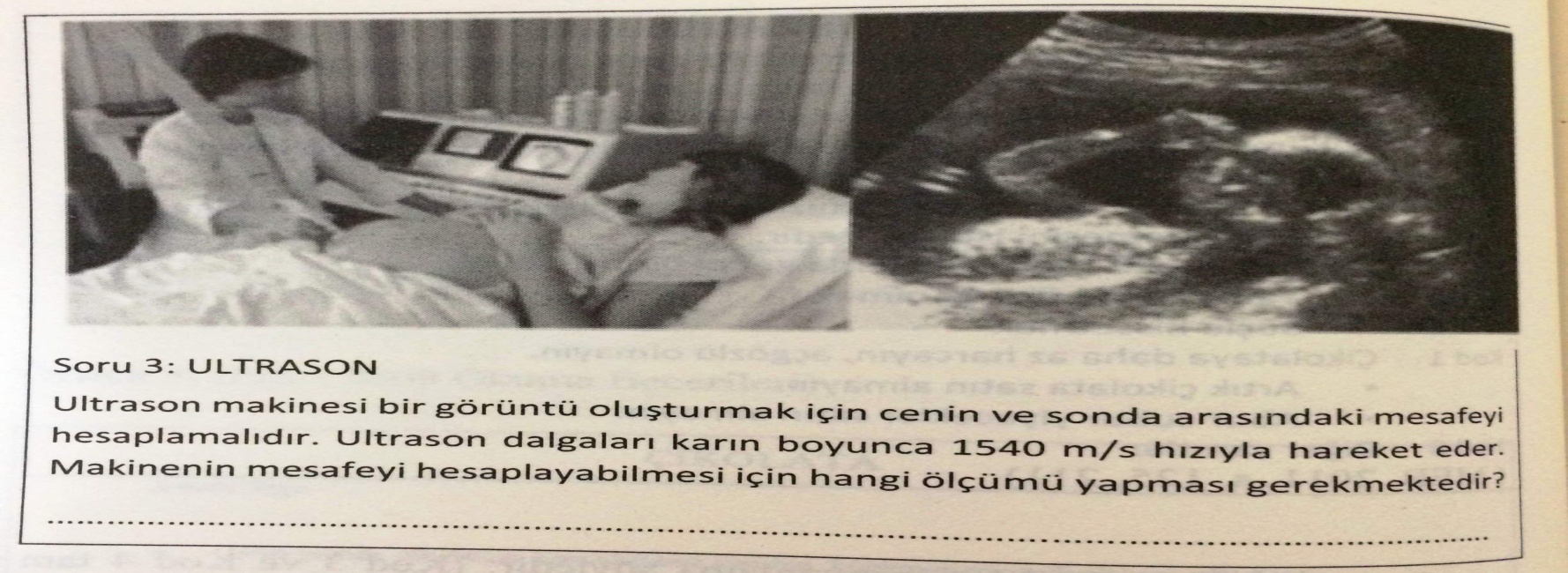 Bu madde için belirlenen puanlama şöyledir:
Örneklerde, öğrenciden beklenen en doğru yanıt, varsa kısmen doğru yanıt ve yanlış yanıt tanımlanarak belli kodlarla gösterilmiştir. Bu puanlama yaklaşımı, hem puanlamayı sistematik hale getirip tutarsızlıkları ve yanlılıkları azaltır, hem de kısmi öğrenmeleri de puanlamaya dahil ederek öğrenmelerin düzeyine ilişkin geçerli kanıtlar sunar.
Son olarak, Thorndike (2005), sınıf içinde uygulanacak uzun yanıtlı testlerin değerlendirilmesi için pratik yöntemler sunmuştur:
Her bir madde için tam doğru ve kısmi doğru yanıtları belirleyin.
Her bir maddeye verilecek tam ve kısmi puanları belirleyin.
Bir maddeye verilen tüm öğrenci yanıtlarını okuyup puanladıktan sonra bir sonraki maddeye geçin.
Öğrencilerin kağıtlarını okurken, objektif puanlama yapabilmek için öğrenci ismi kısmını kapatın. (blind assesment)